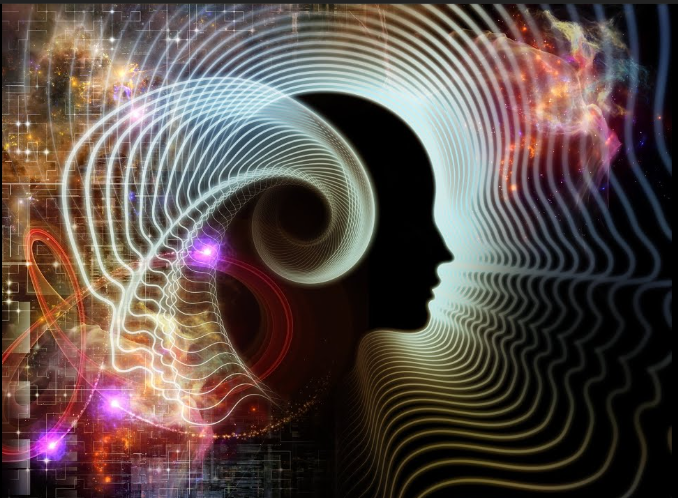 Protecting the Unbound Mind
IRB Oversite of Research on Consciousness Altering Interventions

Lou Lukas, MD
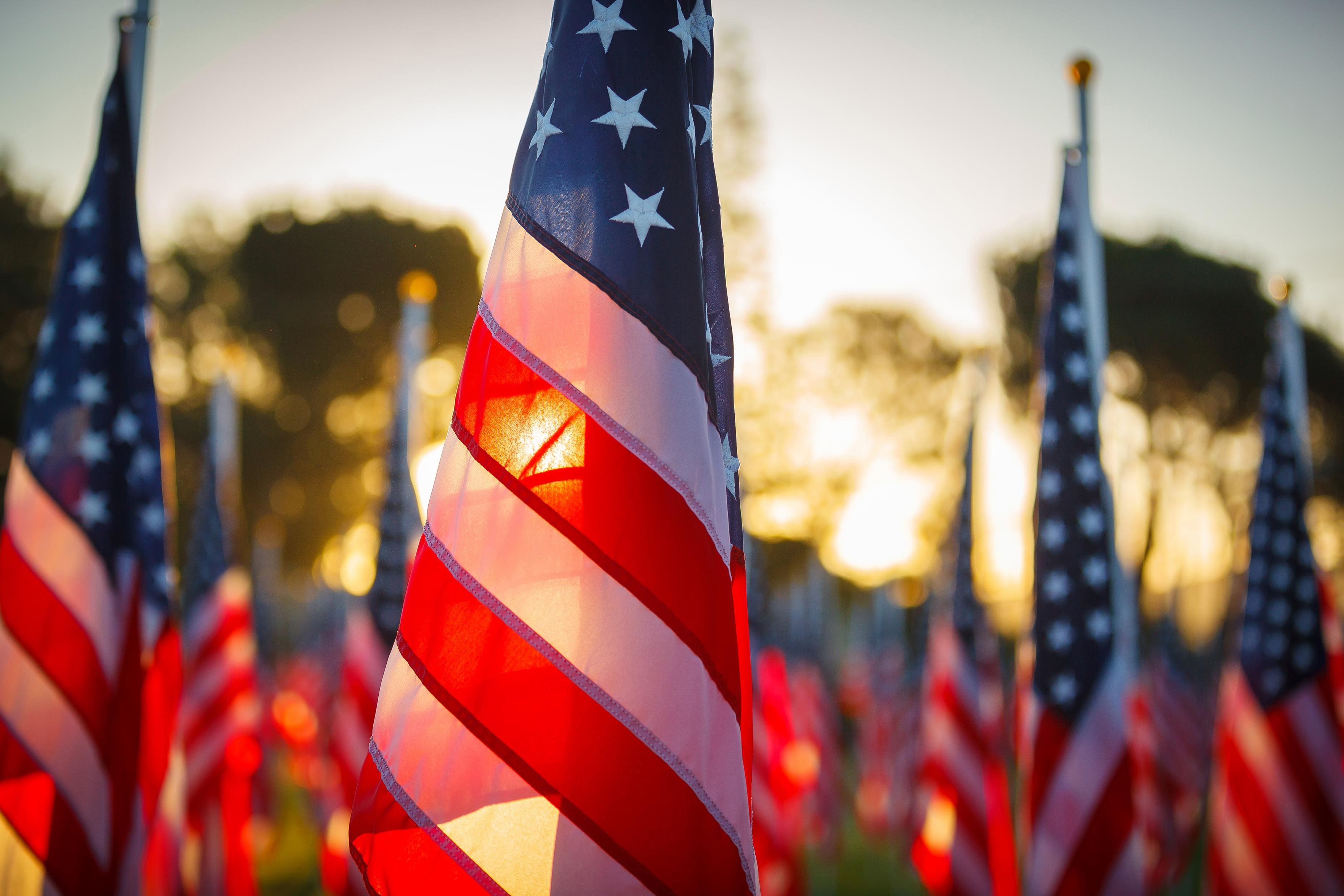 Disclaimer 1:
I work for VA, I do NOT speak for VA
All opinions and information are mine and are not endorsed or supported by VA
No COI
I’m here because of my study on Psilocybin For Cancer Distress
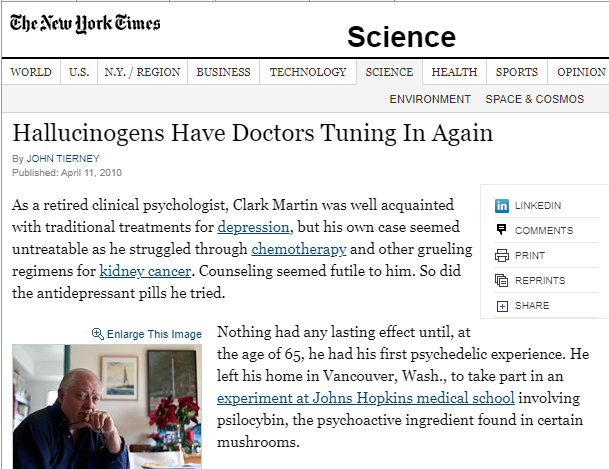 https://archive.nytimes.com/www.nytimes.com/2010/04/12/science/12psychedelics.html
How the Mind Binds Us to Reality
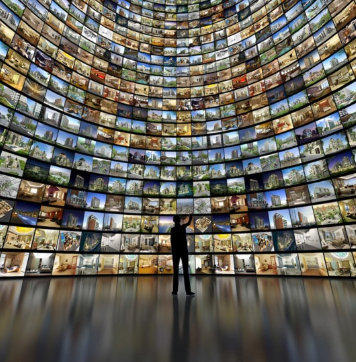 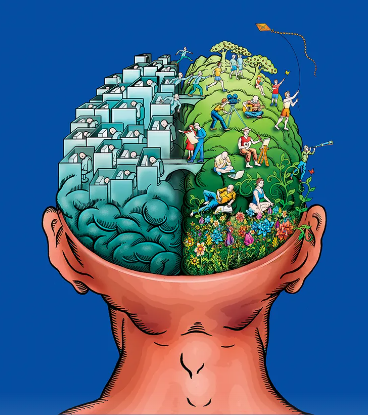 5
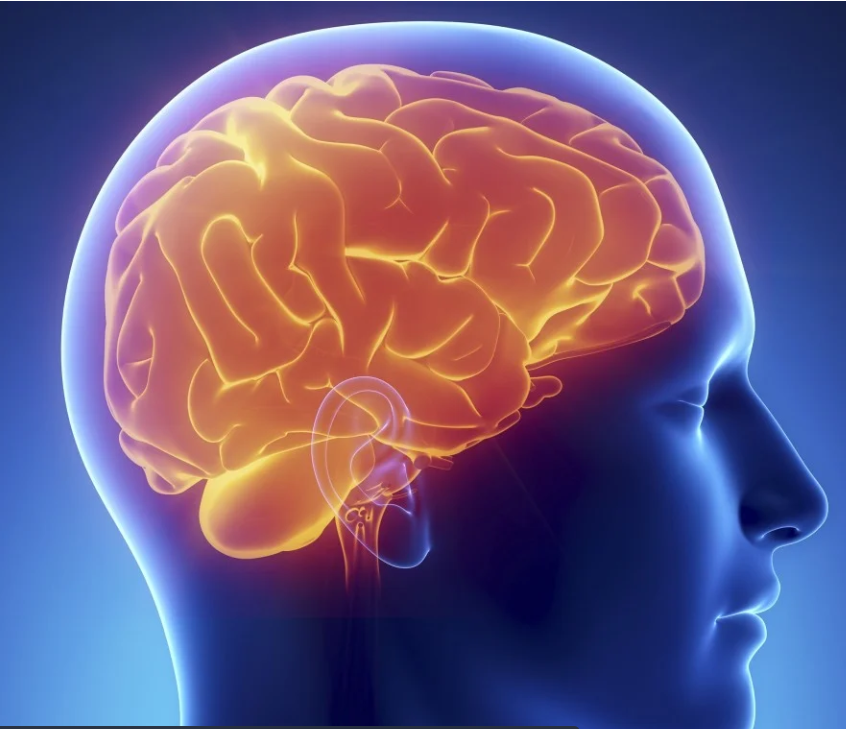 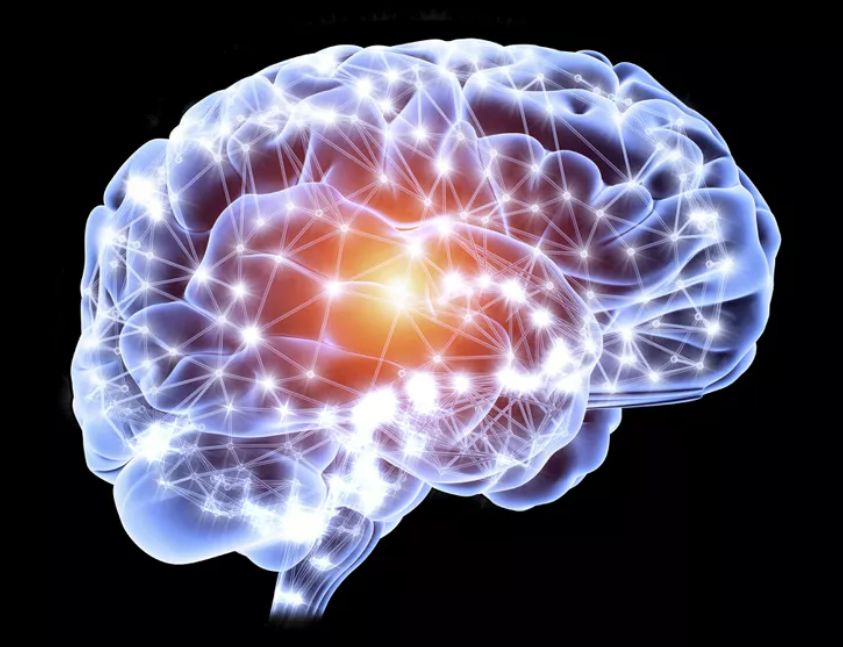 What’s the Mind Doing?
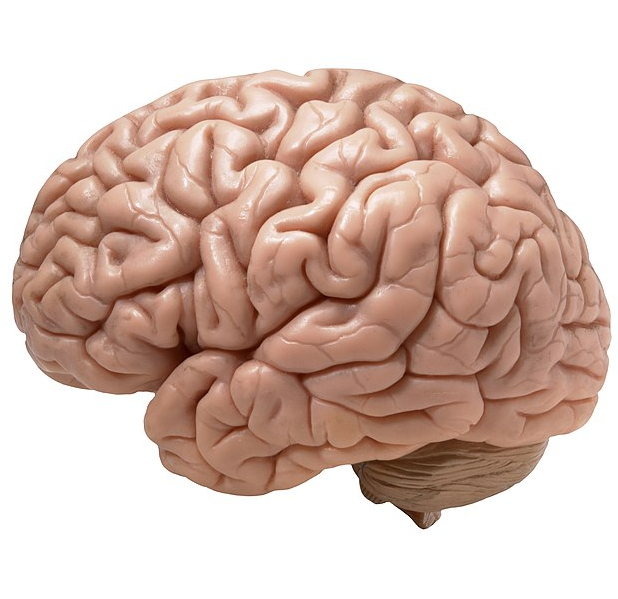 Our knowledge of reality is comprised of perceptions produced by the brain’s cortex.
The brain is the most complex network in the universe, but it is locked inside the vault of your skull. 
All it has are millions of electro-chemical impulses carried through nerves to let it know what is going on inside your body and in the world at large. 
All of reality is too much information to process, so most of our brain’s function is filtering out excess stimulus.
It builds a simplified, good-enough version of reality- all maintained by a delicate web of nerves- that you can use to navigate through the crazy world around you. 
It’s almost like your brain is staging the Lego-movie version of a real-life event, and you’re the star of the movie!
How Psychedelics Unbind the Mind
Psychedelic agents are ubiquitous in nature and synthesized in labs
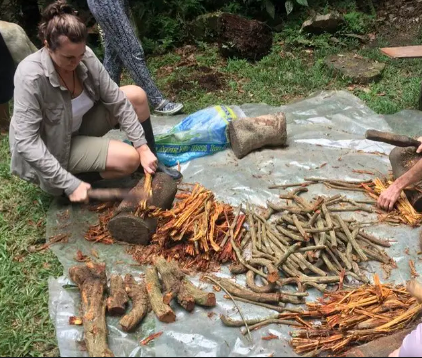 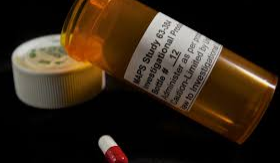 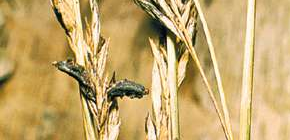 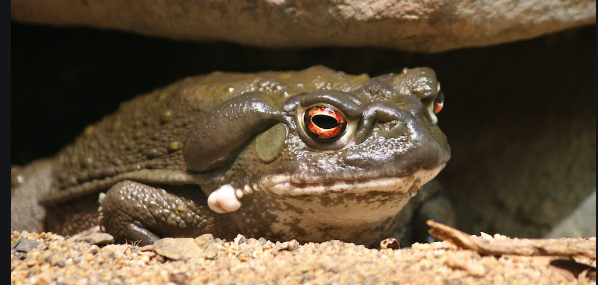 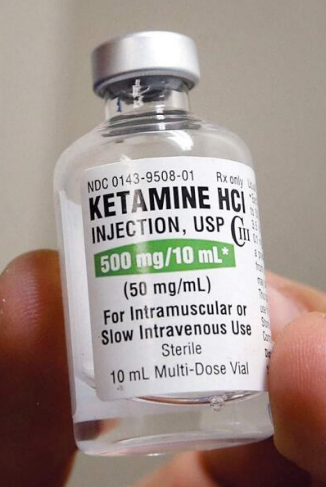 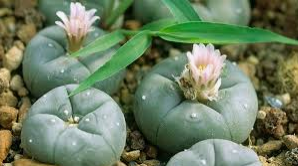 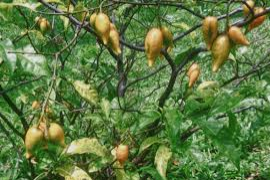 “Psychedelic Trip”
Perceived Phenomena 
(new stories, meaning making)
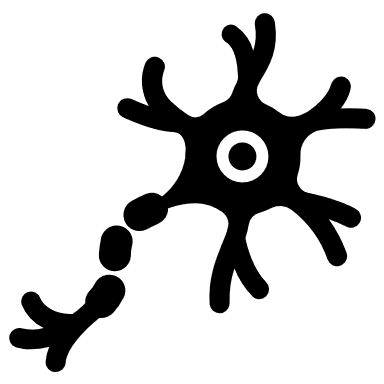 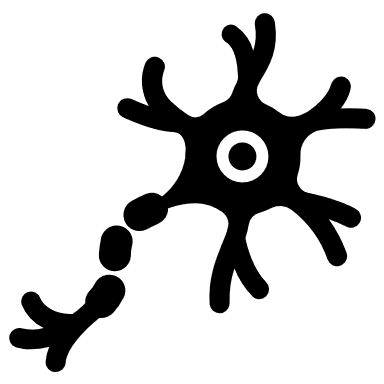 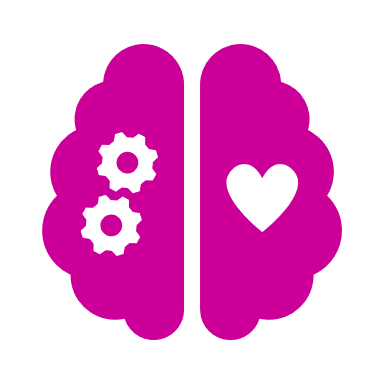 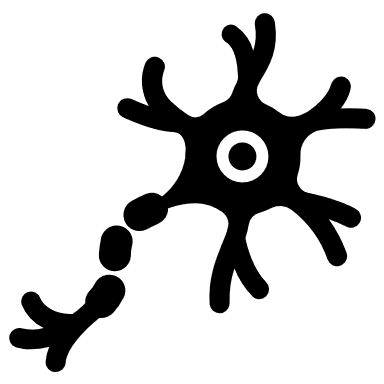 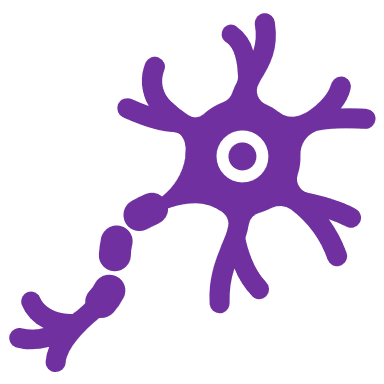 Psilocyn
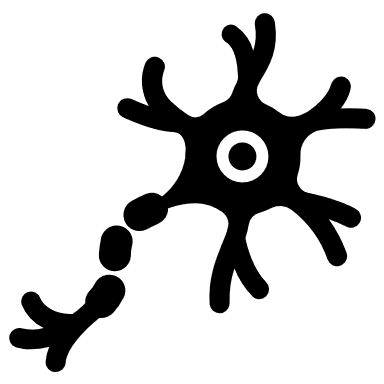 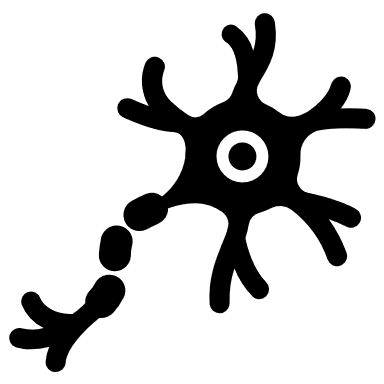 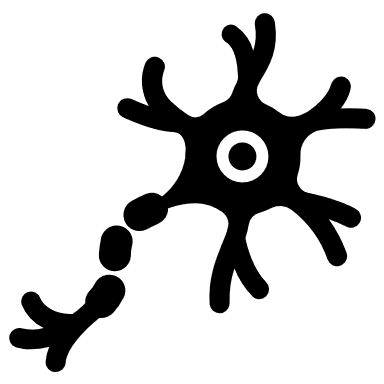 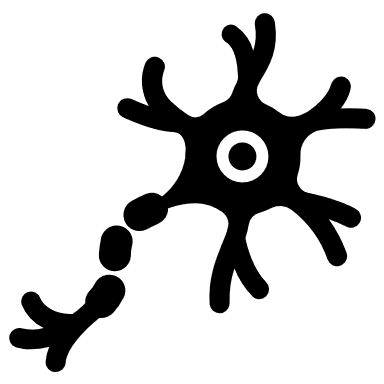 Neural network activation -->
Neuroplasticity
& Long-term changes)
Serotonin 2A receptor
Common Psychedelic Experiences and Outcomes
Mystical Experiences (experiential spirituality)
Sacred, positive mood, outside time and space, noetic 
Awe
Grandness of the world
Promotion of the “the small self”
Emotional Breakthroughs
Cathartic resolution of internal conflict
Connectedness
Self, others, nature 
Cognitive Flexibility
Perspective taking
“Among the most personally meaningful or spiritually powerful experiences of my life”
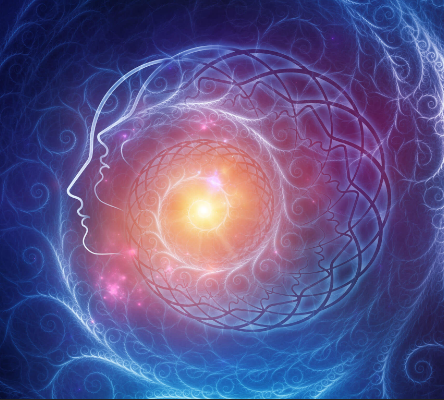 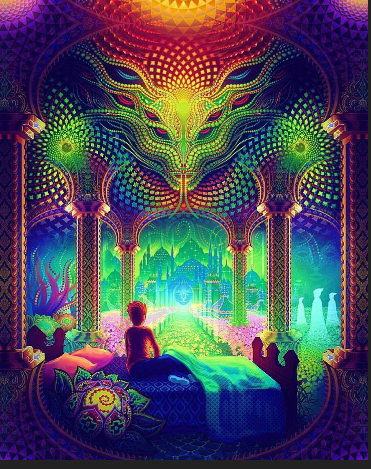 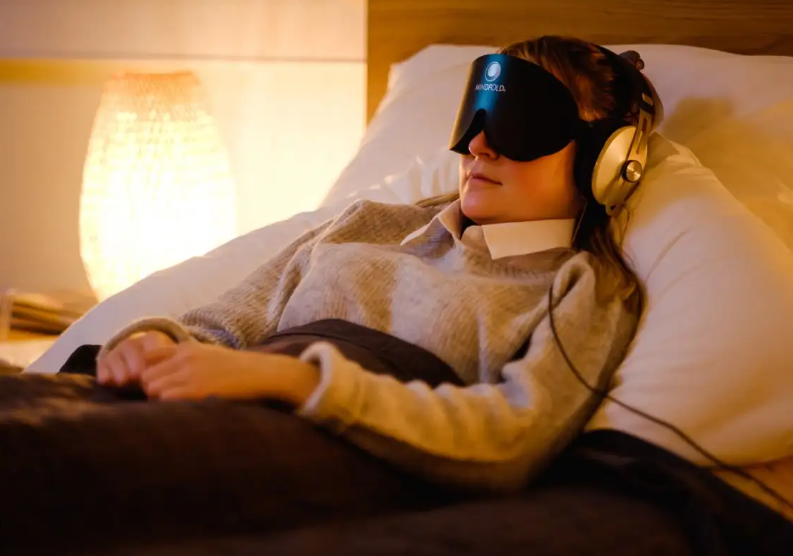 Screening
Assuring fit between person and protocol
Preparation
Several hours of counseling about experience 
Skills to navigate non-ordinary consciousness
Dosing
Comfortable living room like space
1-2 guides/facilitators 
Single moderately-high dose (25mg oral capsule)
~6-hour session
Internally focused- head phones, eye shades
Integration
A few hours of debriefing, sensemaking, weaving the extraordinary into the ordinary
There are many ways to alter consciousness
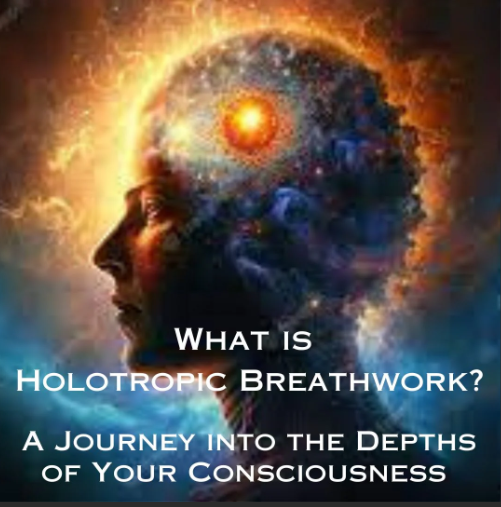 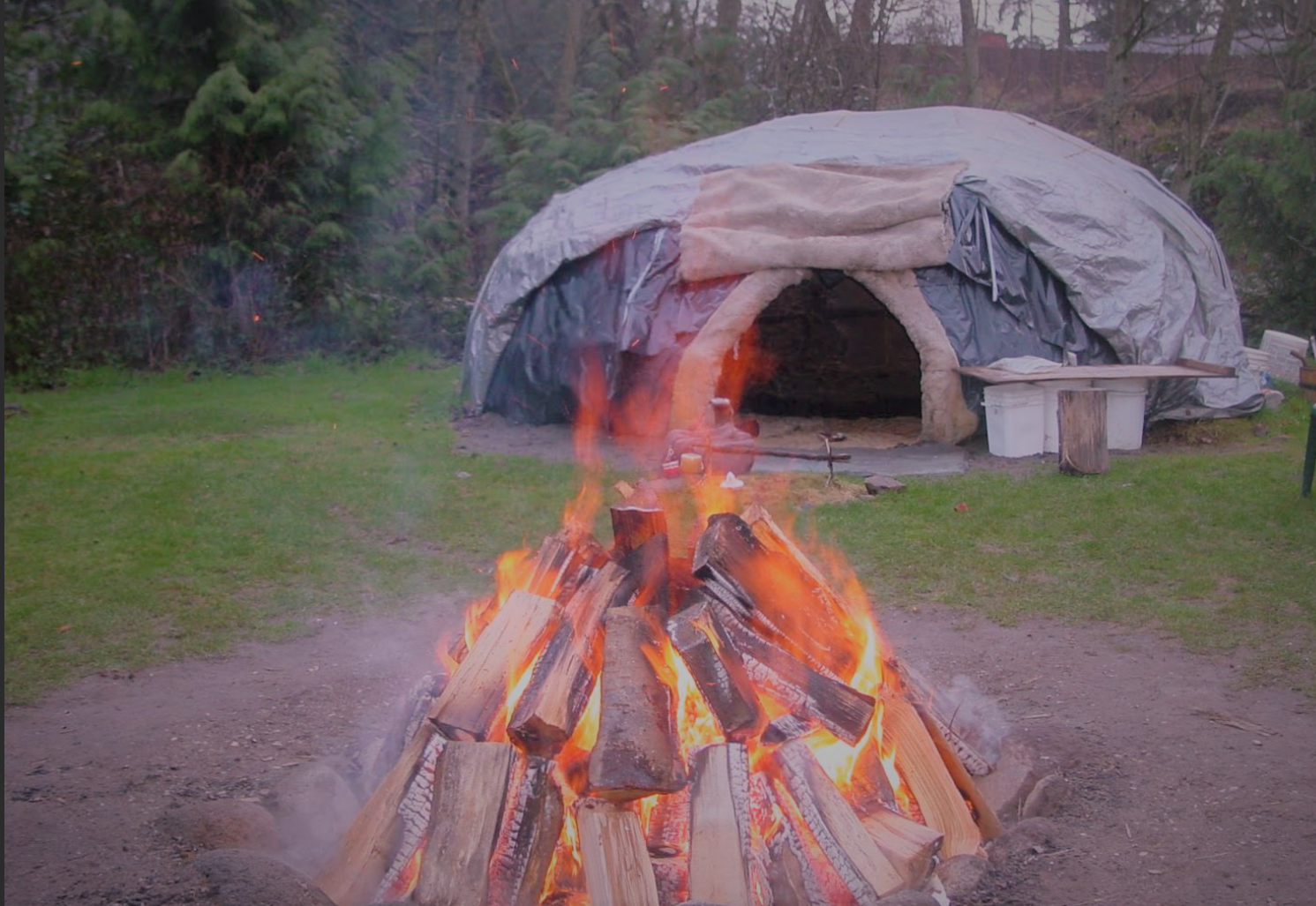 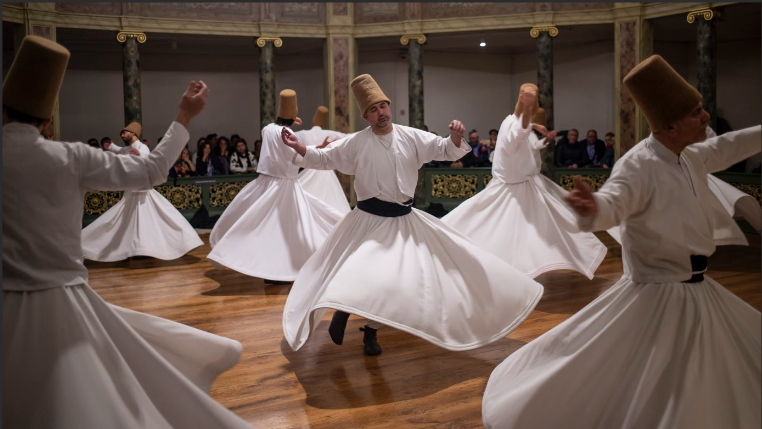 There are many ways to alter consciousnessThey all work to “unbind the mind”
What’s so bad about an unbound mind?
Vulnerability!
Vulnerability From Yourself“Be careful spending too much time in your head, it’s a bad neighborhood.”
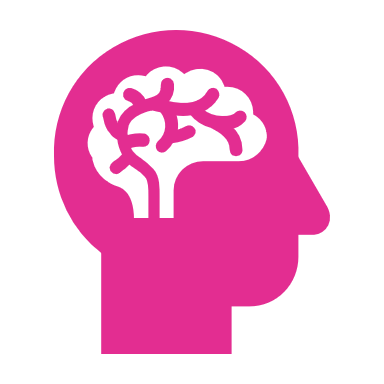 Suggestibility
Coercion
Unwanted sexual romantic attention
Vulnerability to Others
Issues for Human Protection
Who is the PI?
Background and Training
Experiences with substance or method
Motivation
Mentors
Collaborators
Beware of Gurus and Messiahs
Consent
How can you provide consent for an experience you can’t imagine?
Layered/ Repeated Consent 
Consent from different parts of the subject
What is the escape hatch?
How is Hype dealt with?
In-session Behavior
Screening
Is this subject right for this study?
Mental health history
Psychosis
Trauma (often unrecognized)
Substance Abuse
Previous introspection/therapy
Safety
Support
Is the Study right for the Population?
How long is preparation?
How long is integration?
Preparation
How will subject be prepared for the experience? 
Proportional to experience?
Who is doing it?
How are they supervised?
Setting for “dosing”
Place?
Group or individual?
Appropriate for intervention?
Privacy
Bathrooms
Surveillance
Long Term Follow Up
How are you monitoring AE’s, the golden oldies aren’t enough.
Acute AEs
What is the emergency plan (rarely needed)?
Longer Term AE’s
Anxiety, Derealization
Existential or ontological shock
6-months minimum
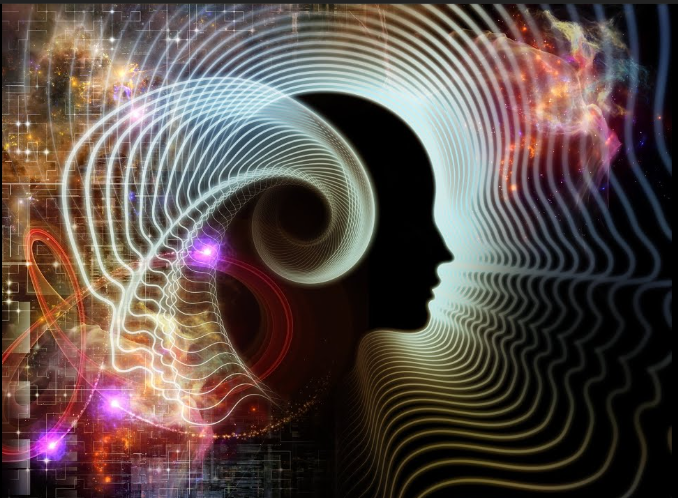 Protecting the Unbound Mind
Questions?